13 year male with shoulder pain for 2 months
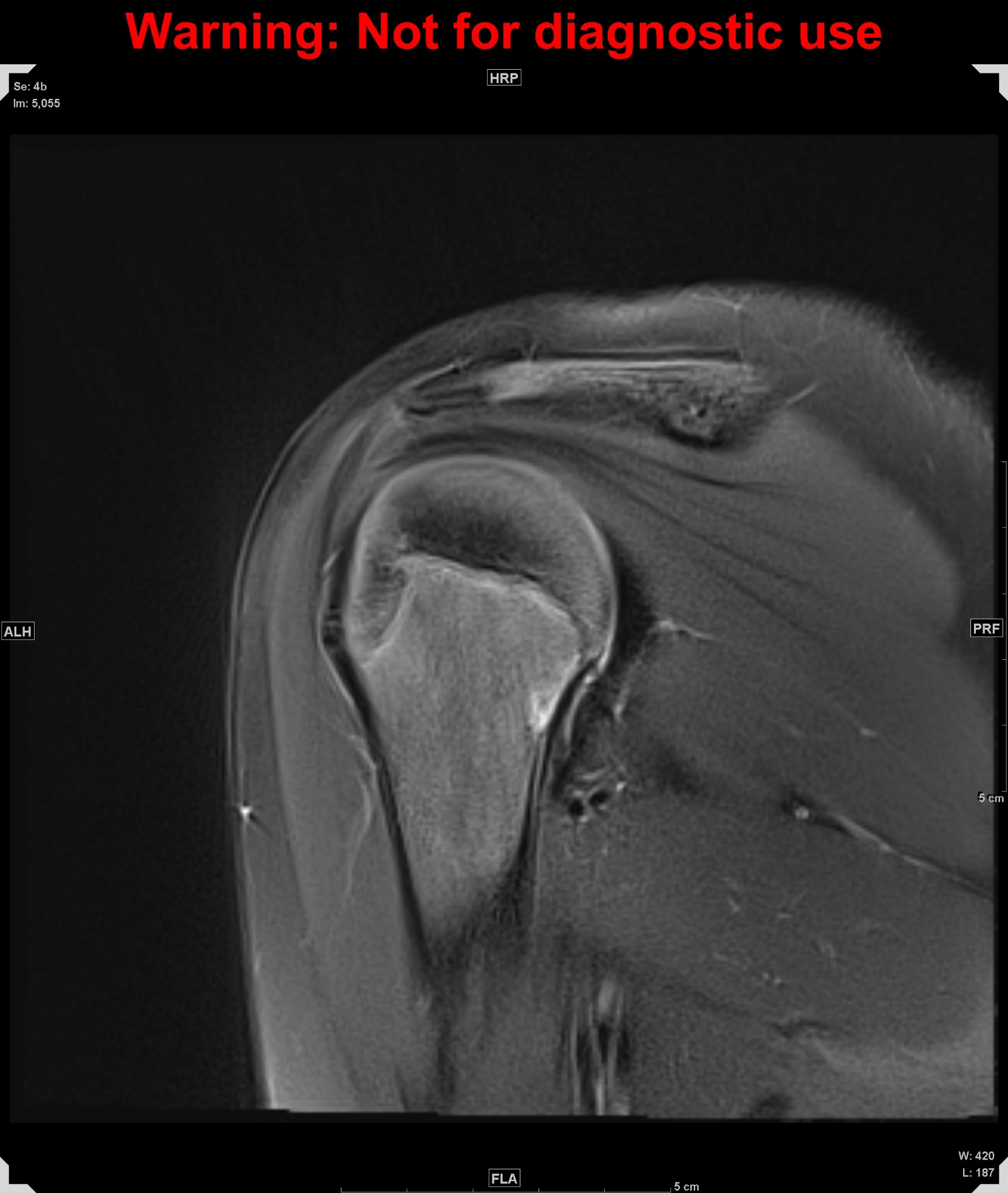 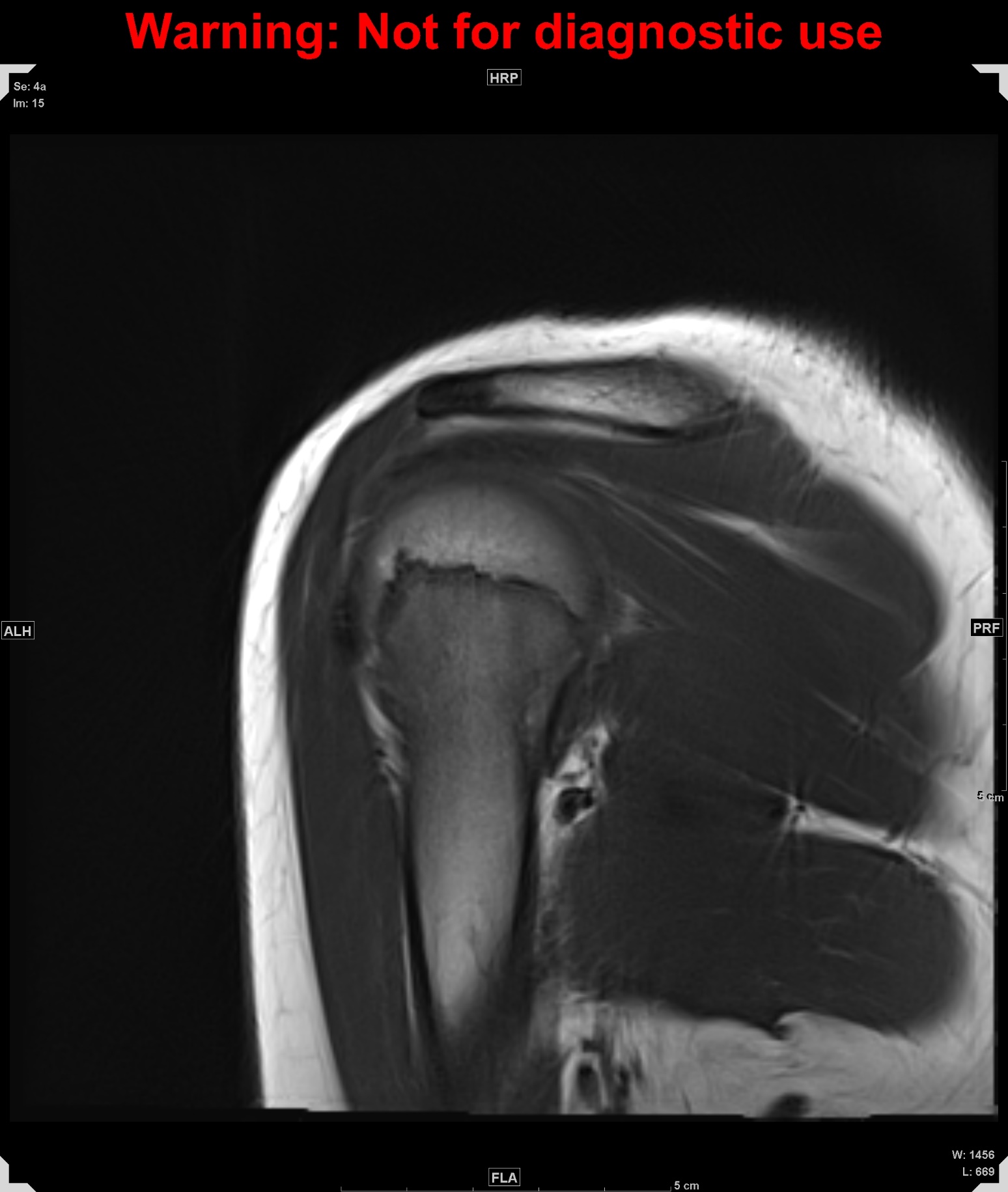 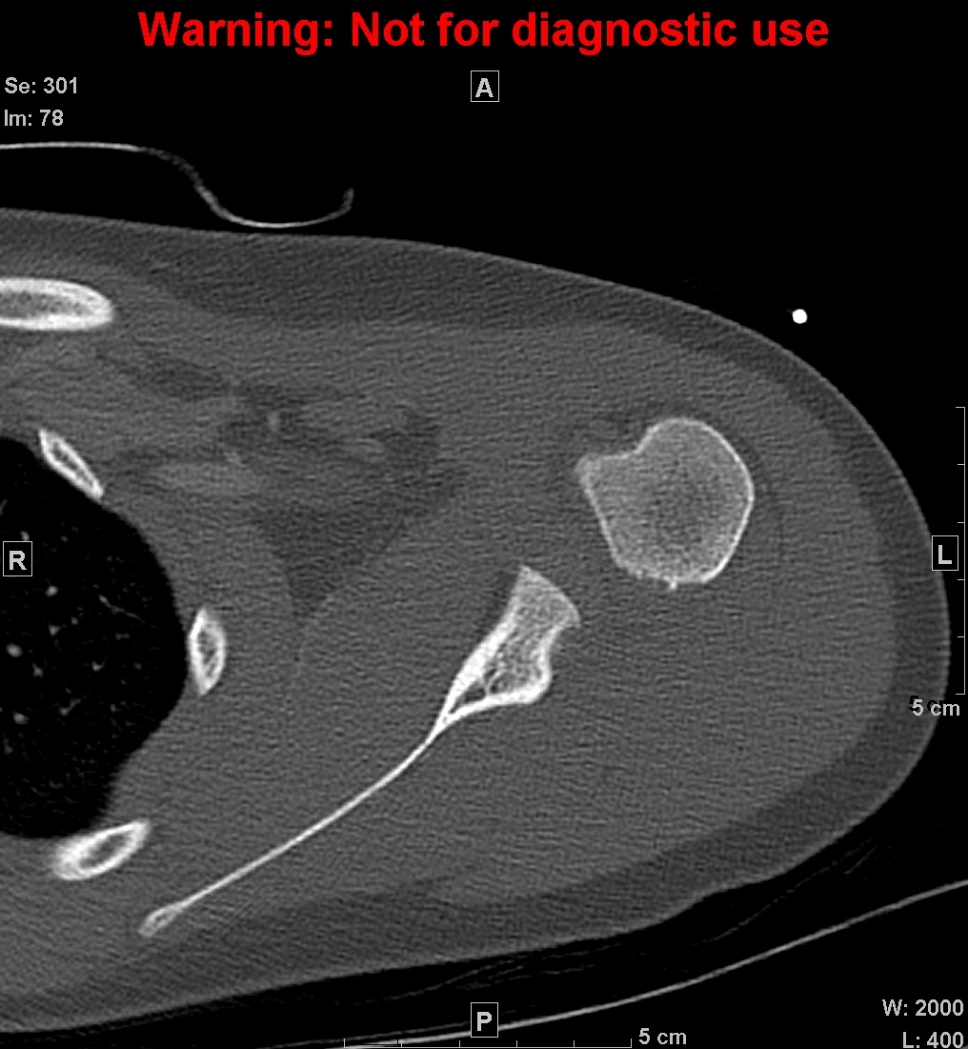 Benign fibro-osseous lesion?
Could this be juxtacortical chondroma? 
Should I recommend follow-up or anything further

Thank you very much for help